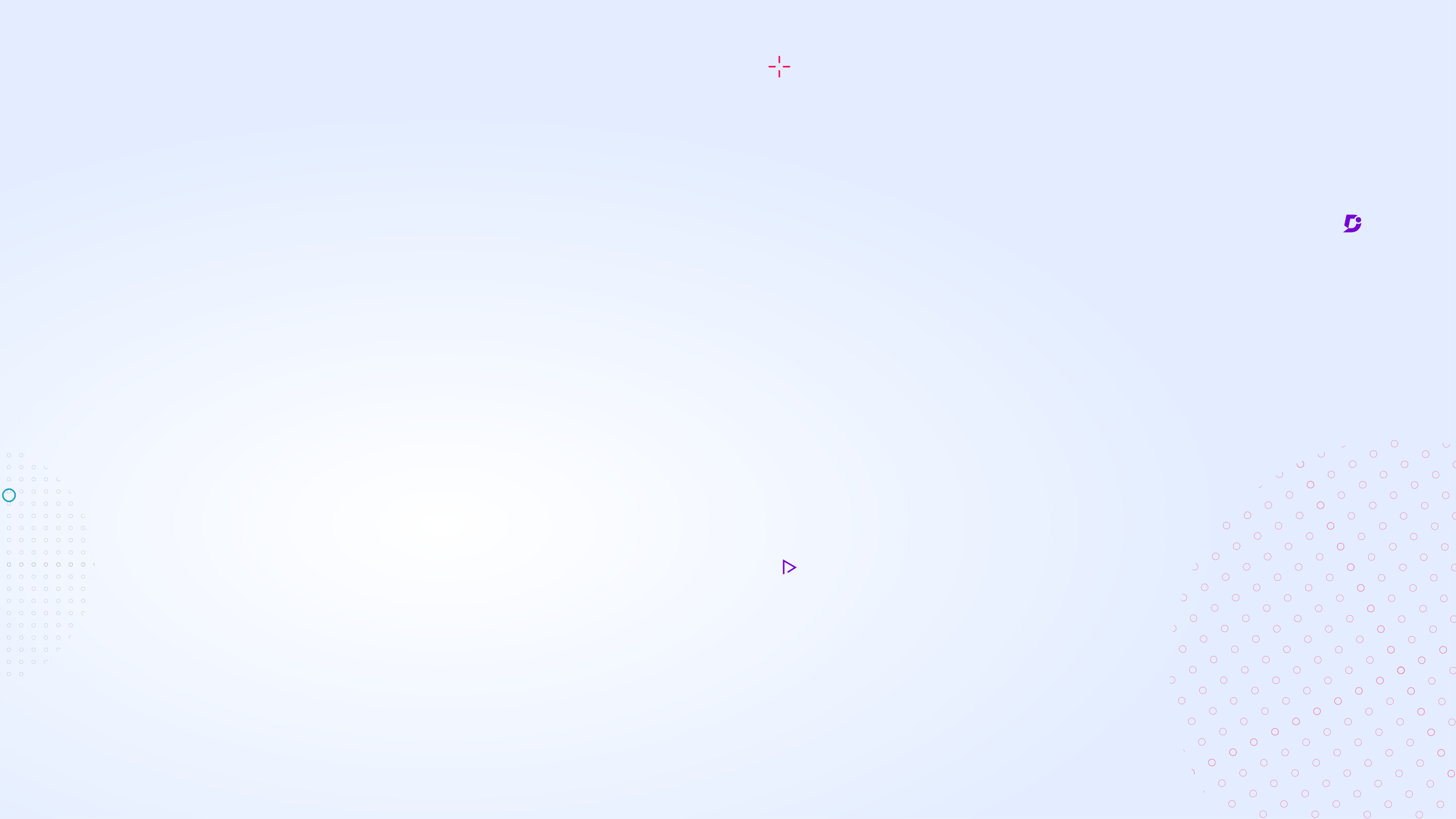 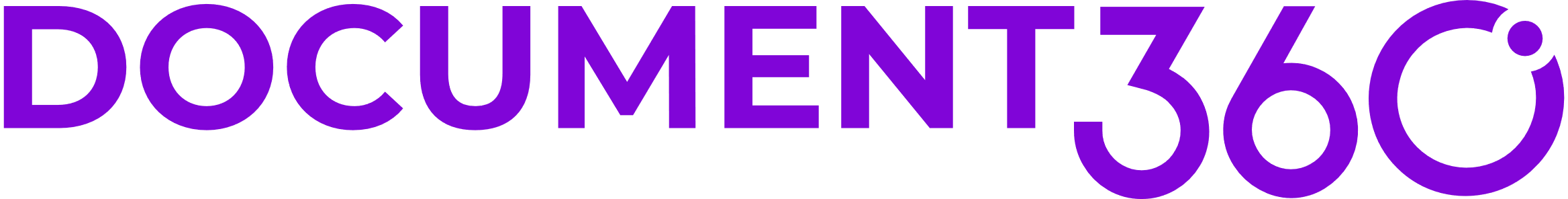 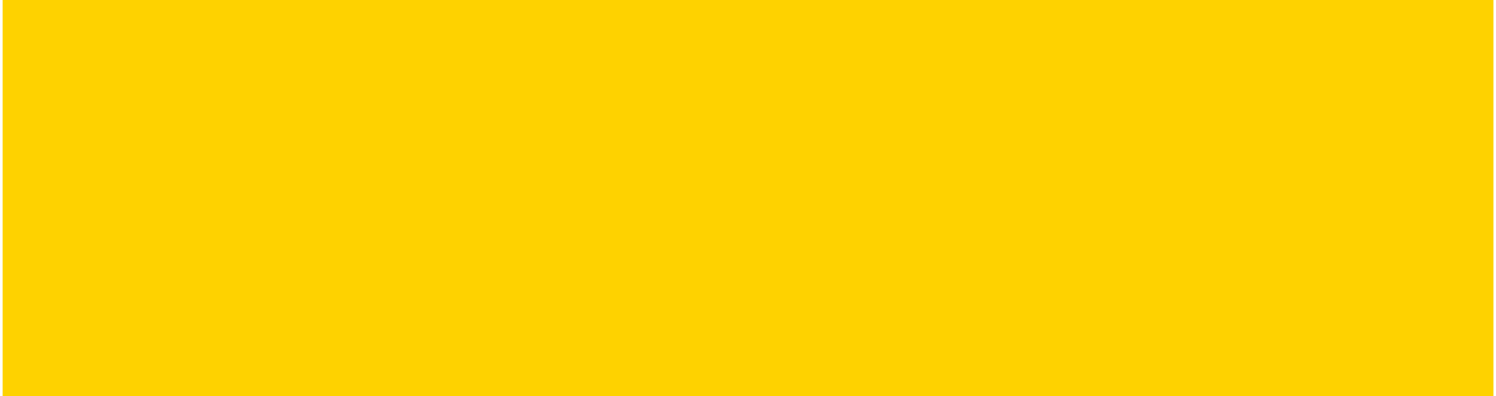 Webinar On
CROSS-FUNCTIONAL COMMUNICATION FOR TECHNICAL WRITERS
Speaker
Raghuram Pandurangan
Sr. Manager - Content
PayU India
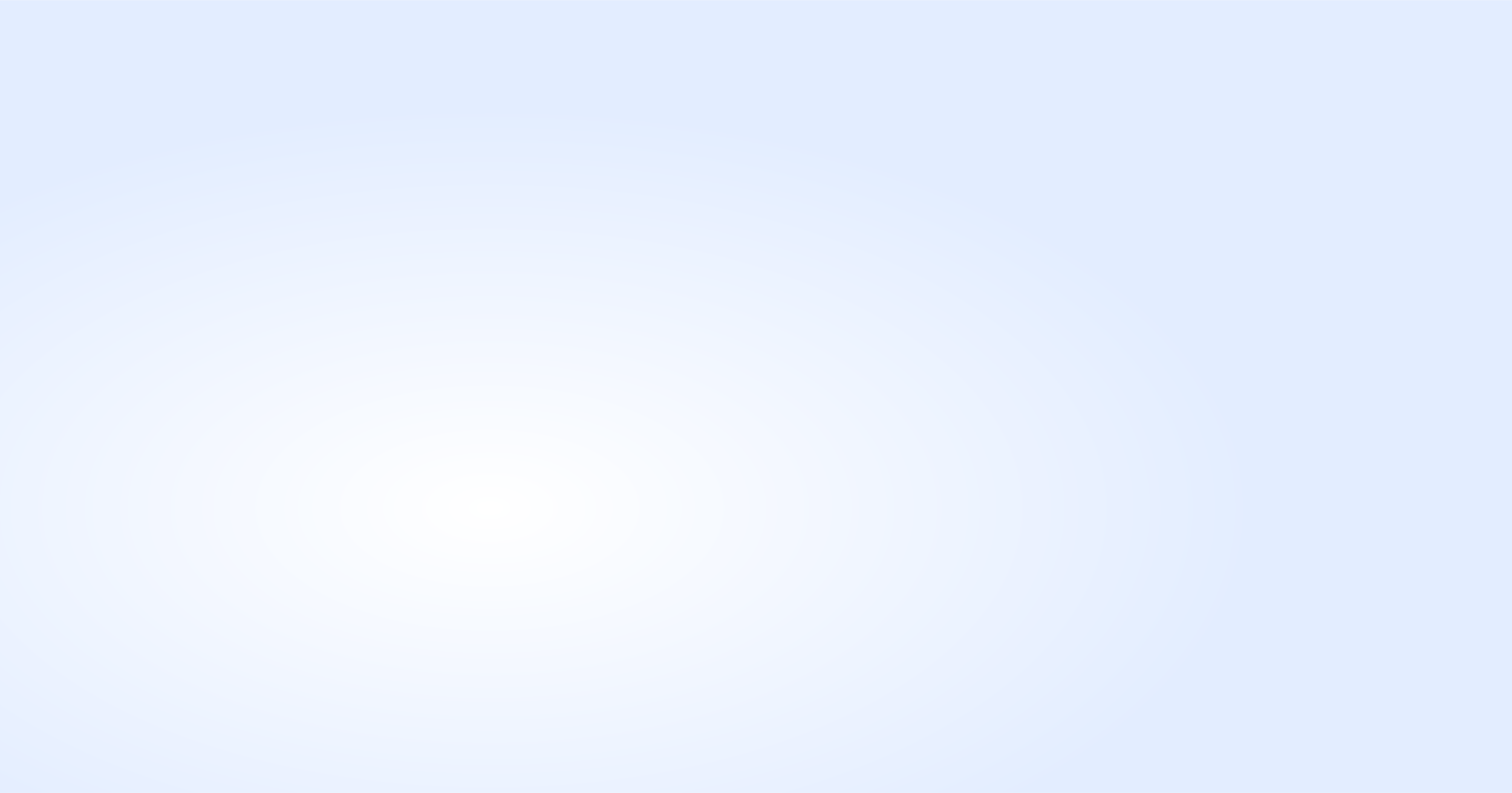 Agenda
Adapting to Agile
Collaborate with Product Teams
Adapting Generative AI
Working with Support or Integration Teams
Tools for Collaboration
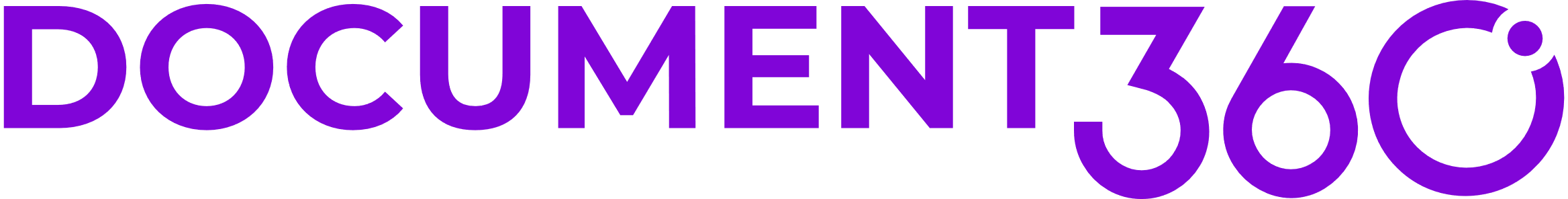 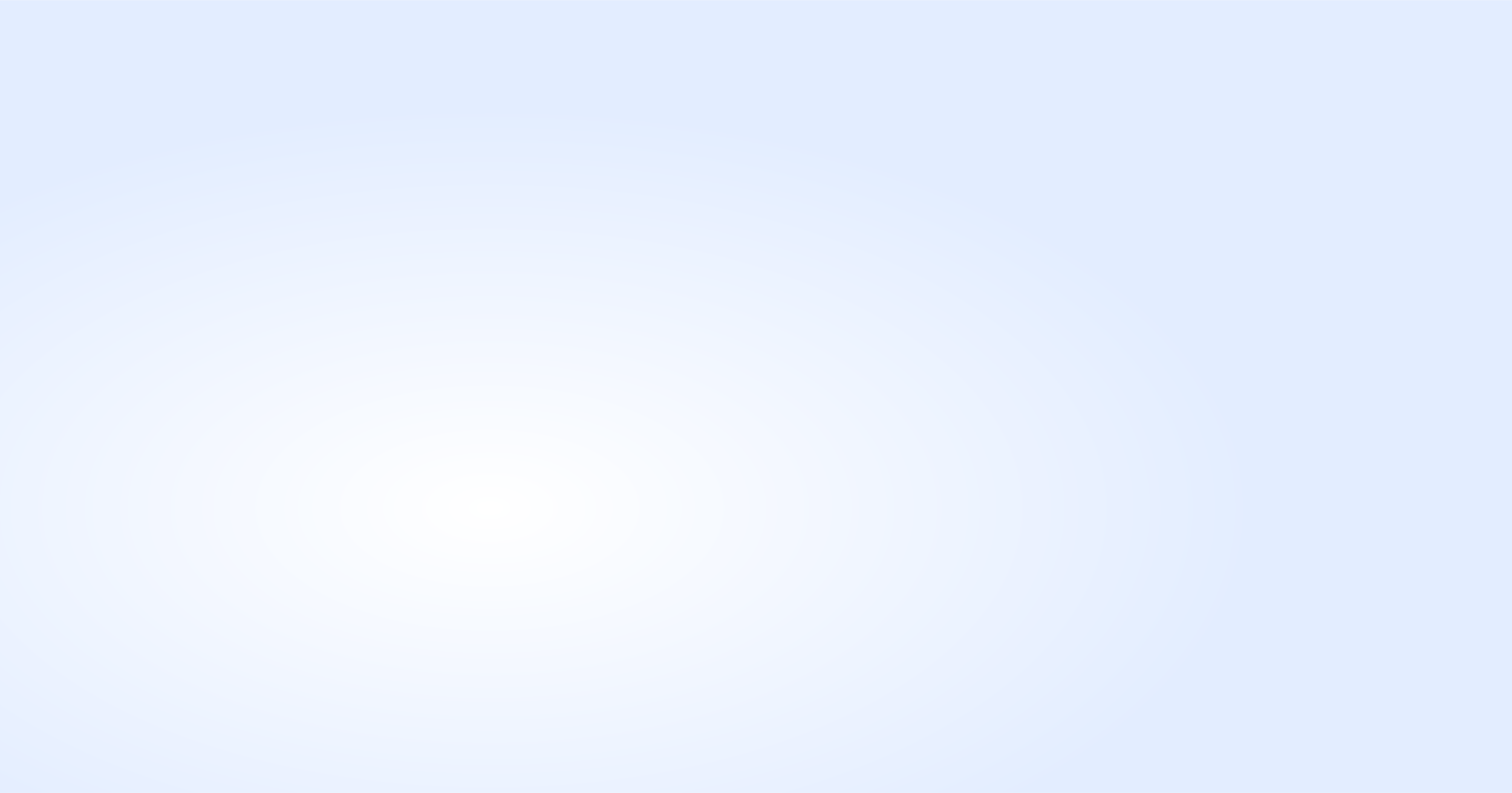 Adapting to Agile
Challenge:
Agile processes prioritize minimal upfront documentation.
Adaptation:
They should be part of agile teams for early access to development.
Understand user pain points and advocate for the audience.
Technical writers gather information through conversations and adapt to ongoing changes.
Sprint+1 if you are with product team sprint or having a separate JIRA board
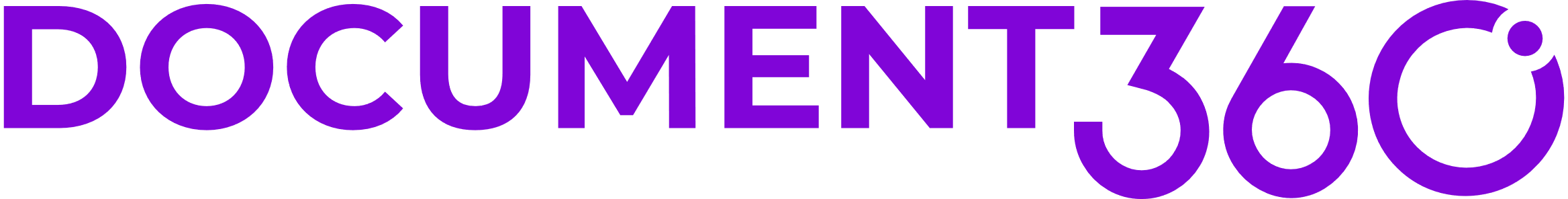 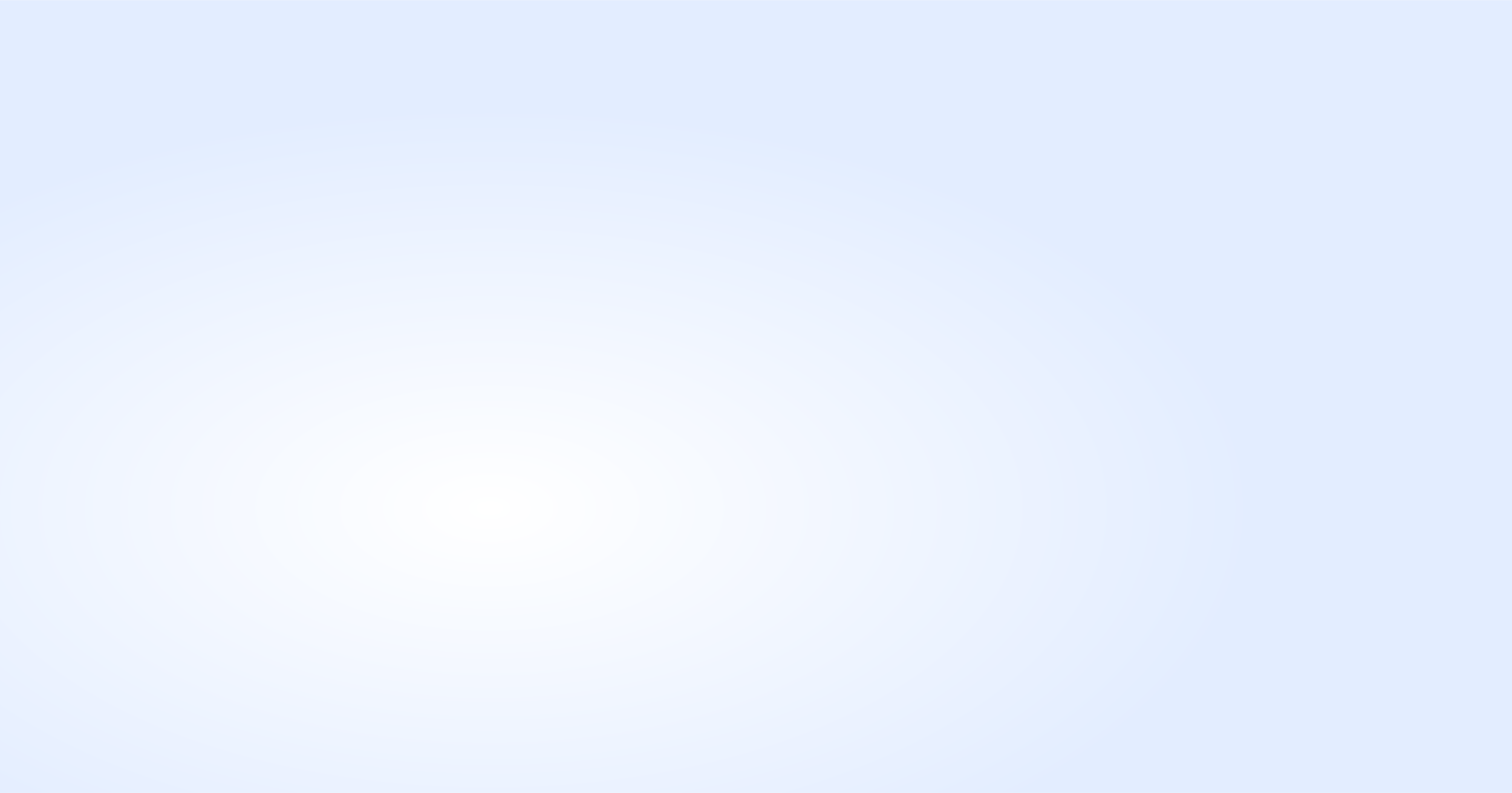 Adapting to Agile [Contd.]
DDLC
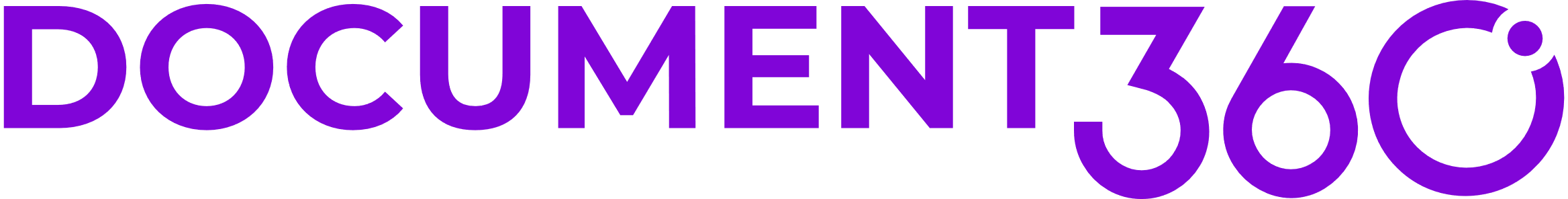 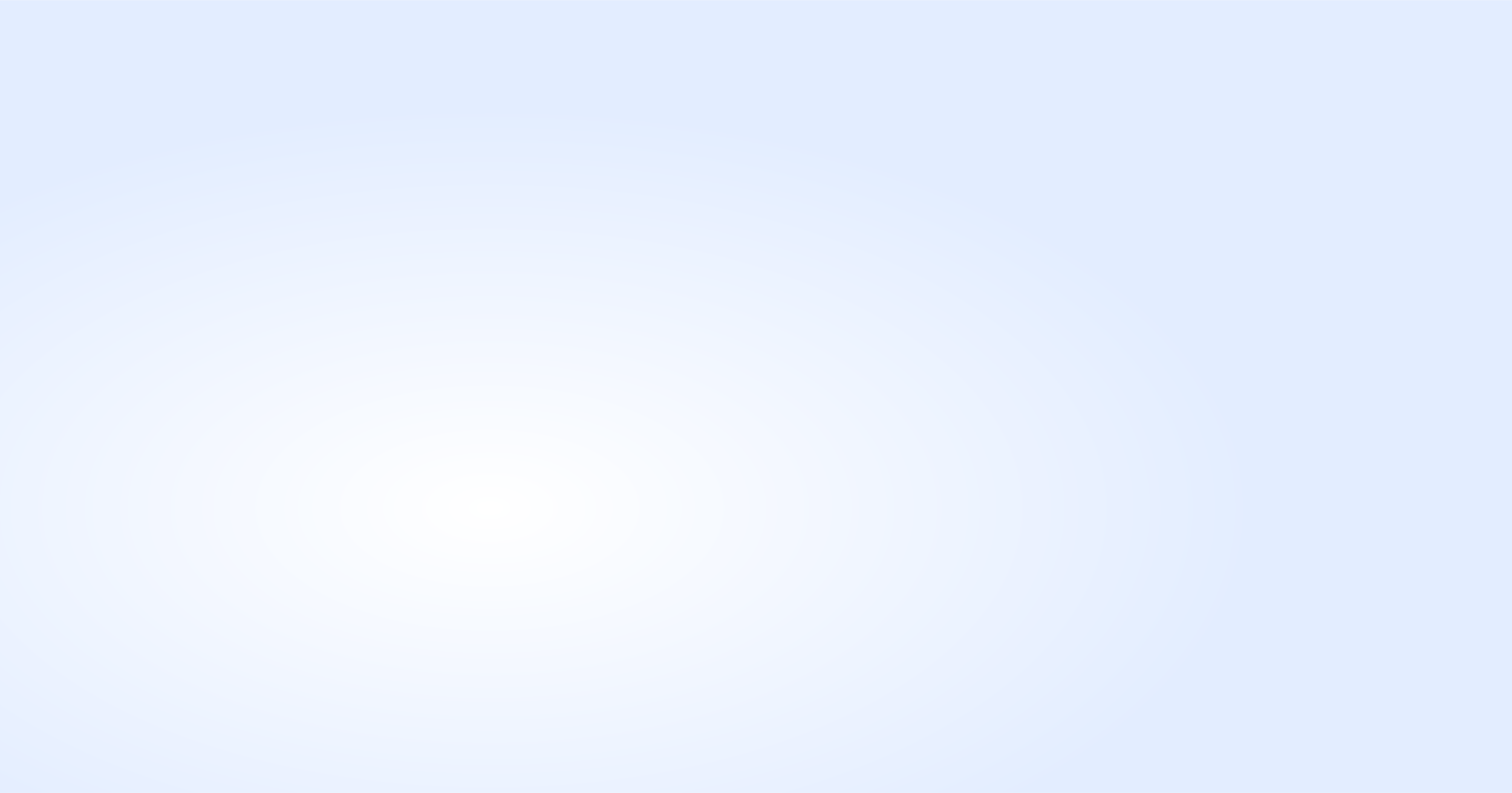 Adapting to Agile [Contd.]
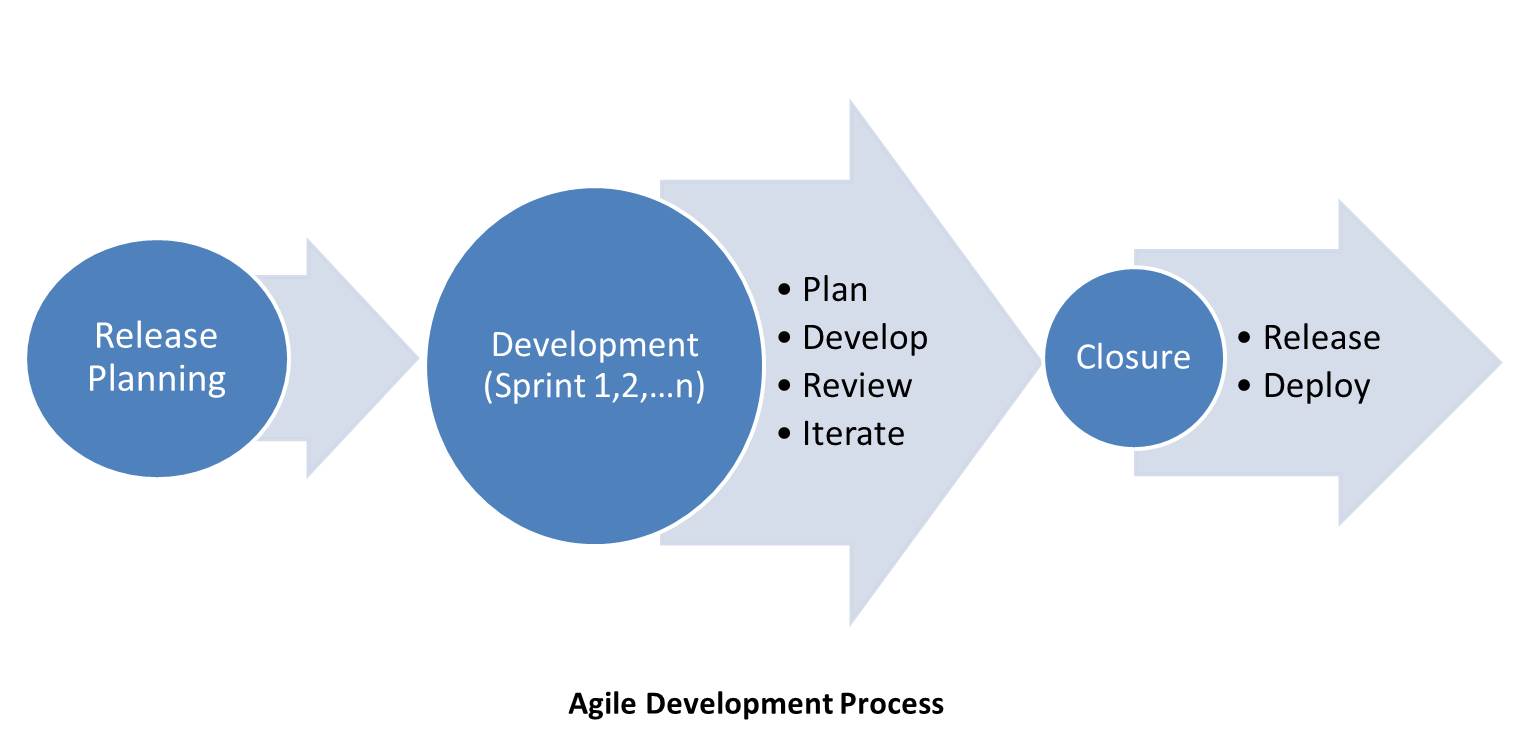 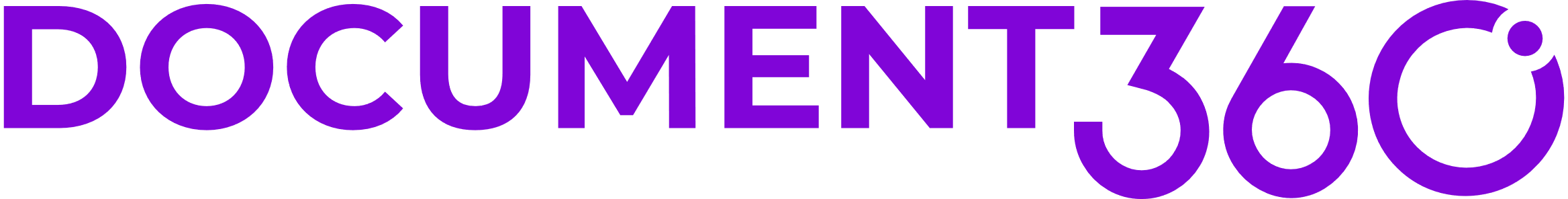 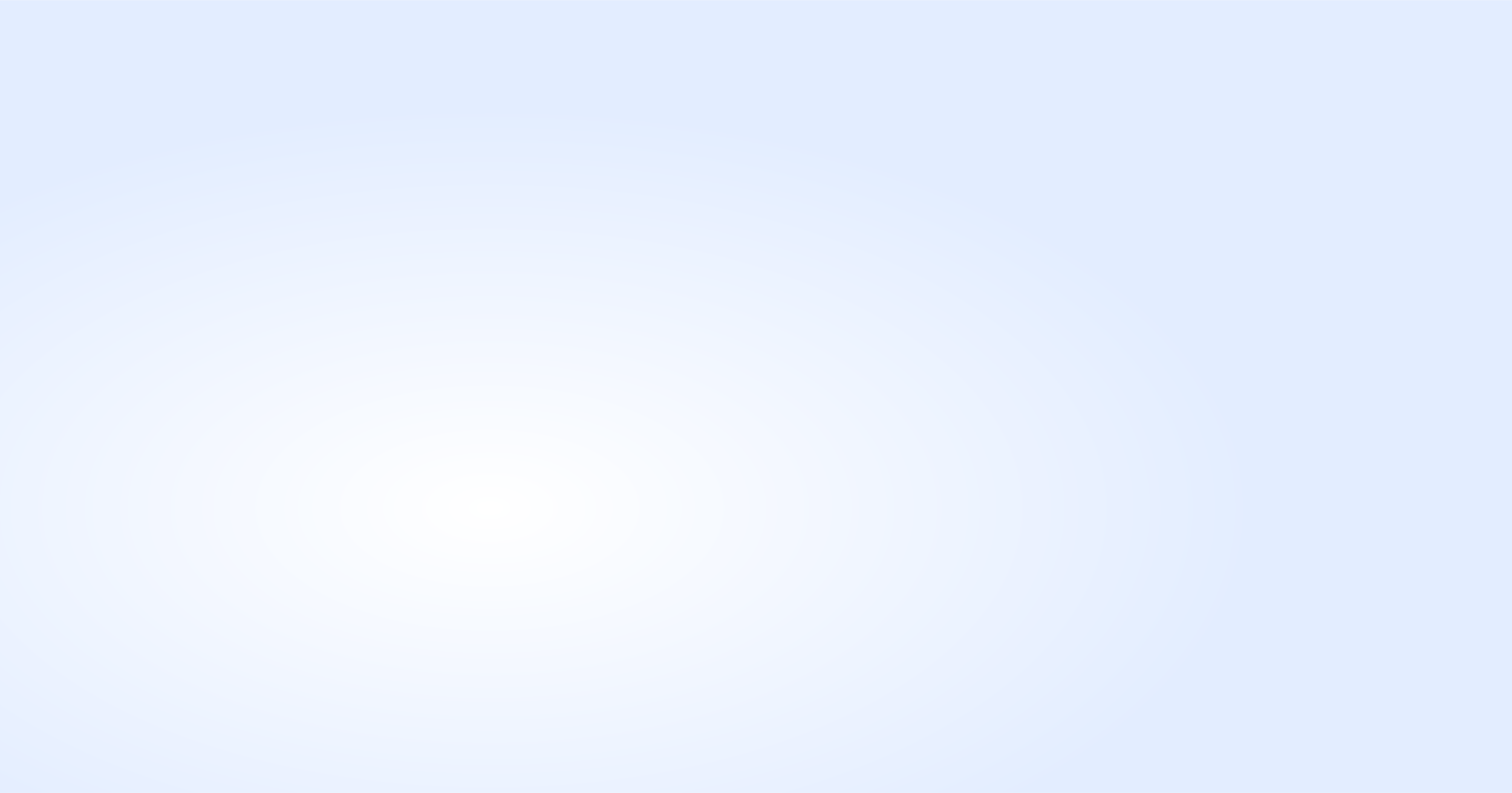 Collaborate with Product Teams
Collaborate with product managers, developers, testers, and other stakeholders.
Include stakeholders in help authoring tools evaluation (esp., startups, setting up new doc site)
Directors/PMs
Support Team
FE Team
UI/UX
Synthesize different perspectives to create relevant and concise content.
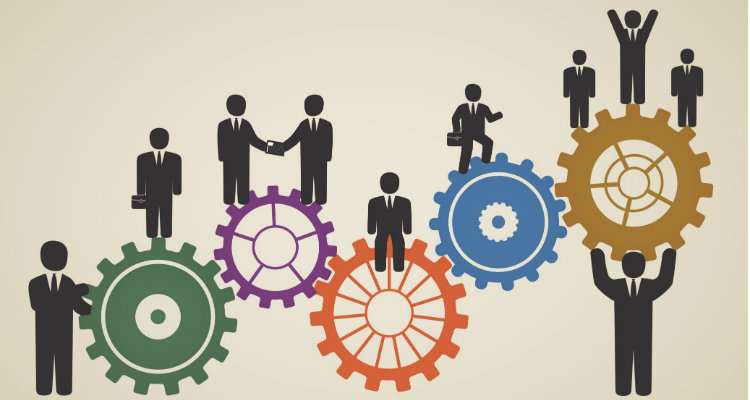 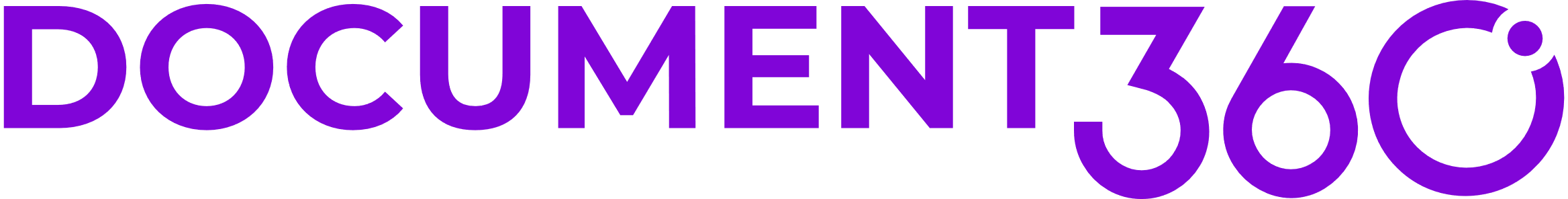 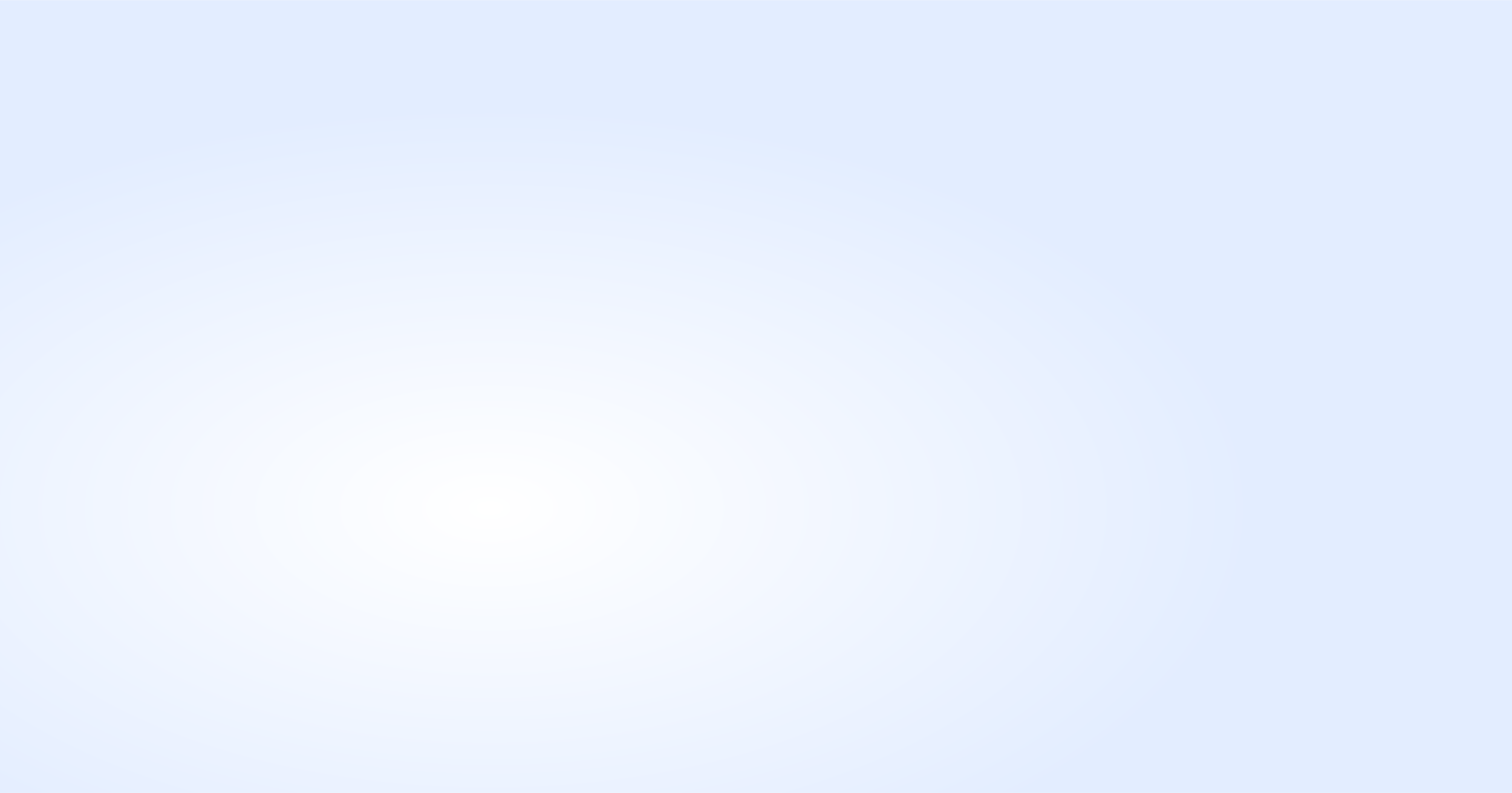 Using Generative AI
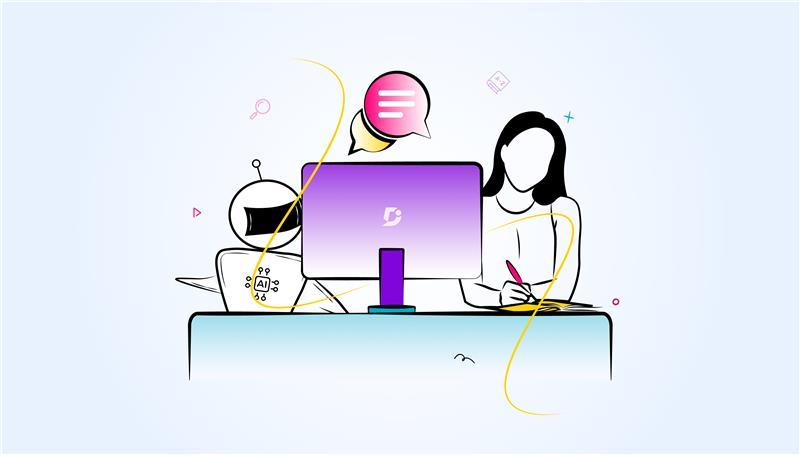 Explain the management
Potential and limitations
Keeping Confidential and Privacy
Seek approval
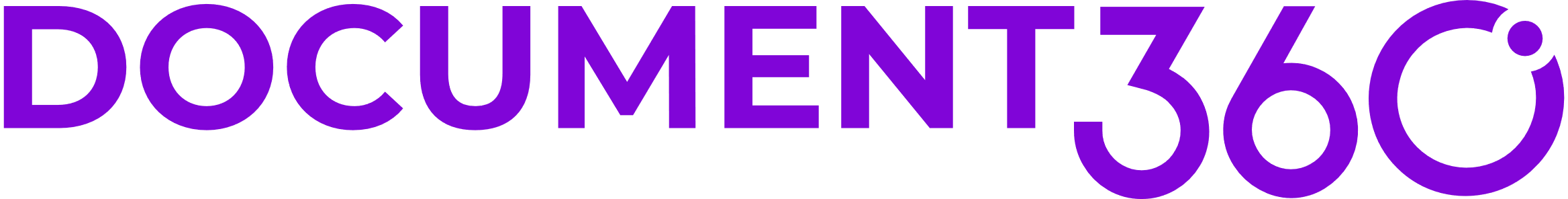 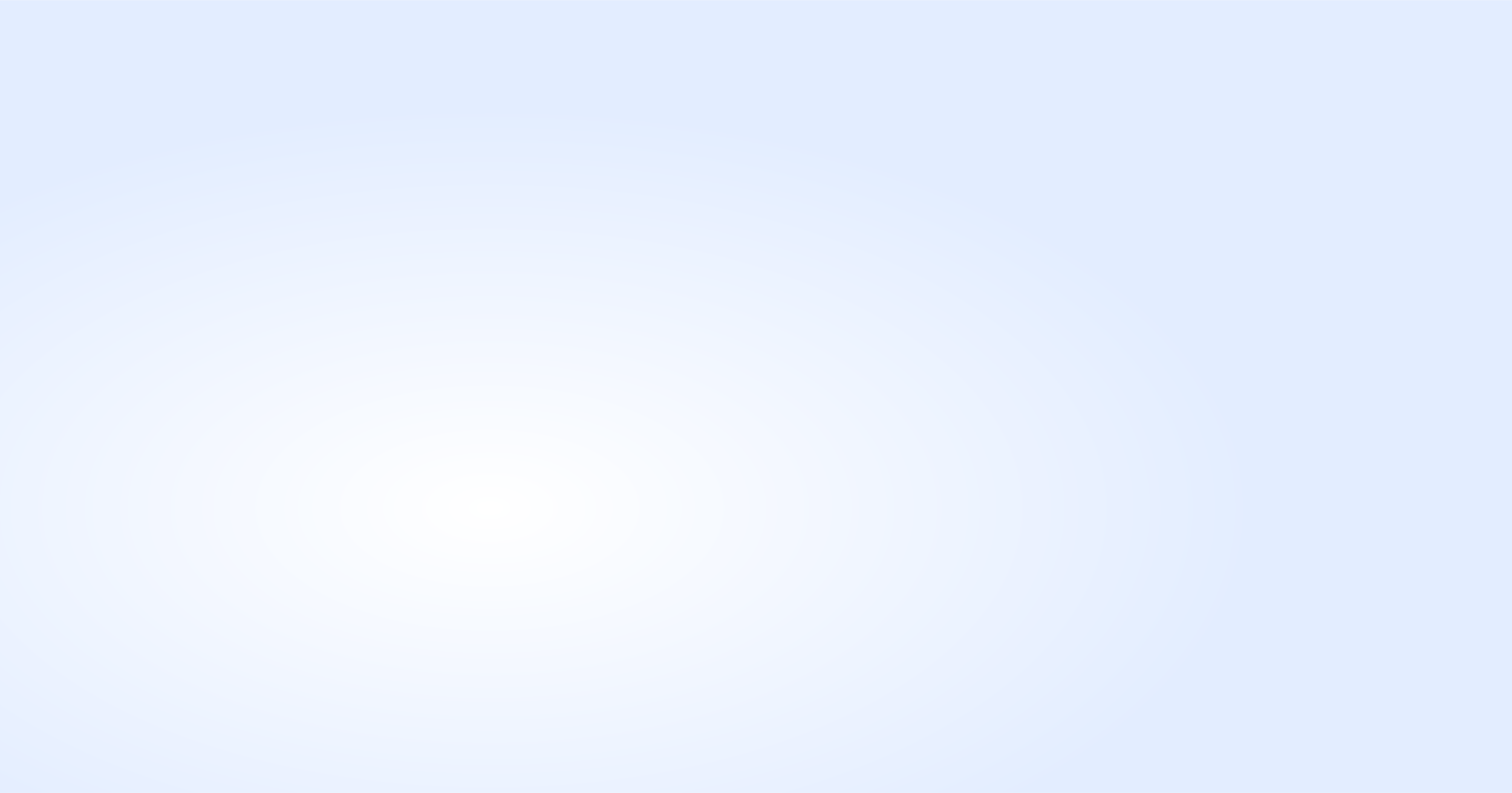 Using Generative AI
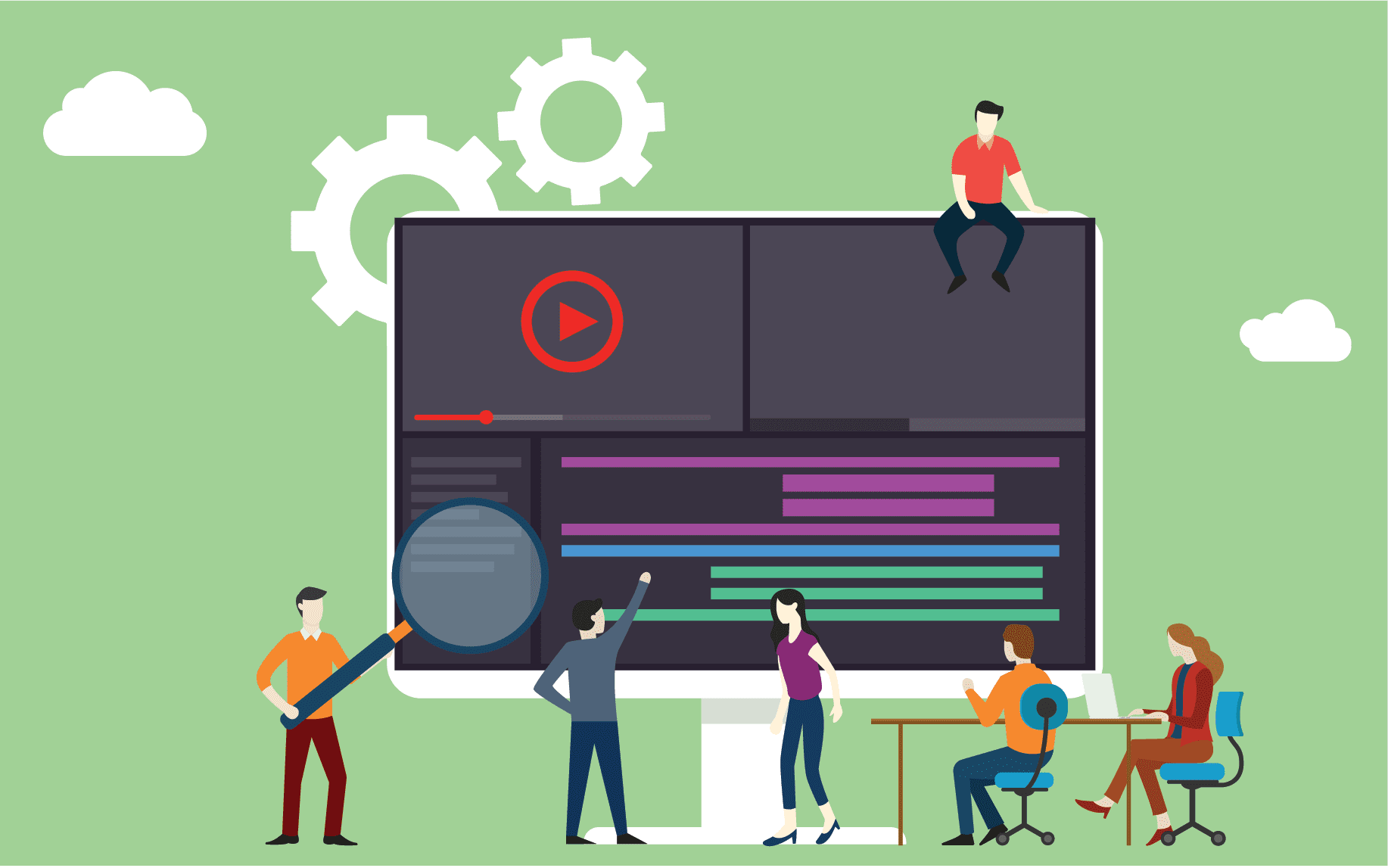 List the use cases
FAQs
Proof Reading
Code Generation & Walkthrough
SEO (metadata desc. & search keywords)
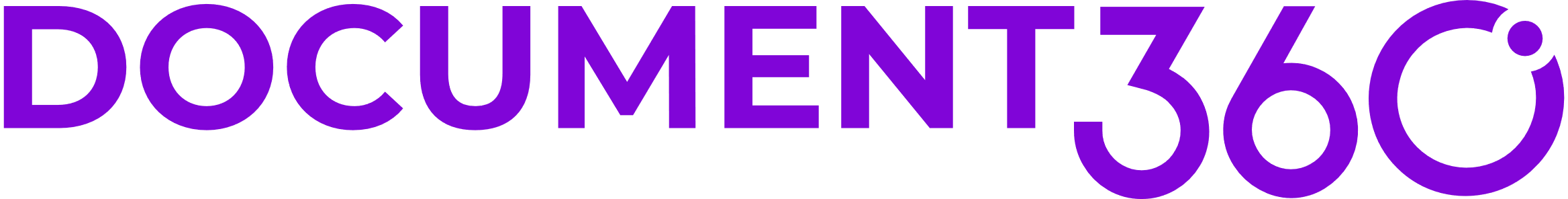 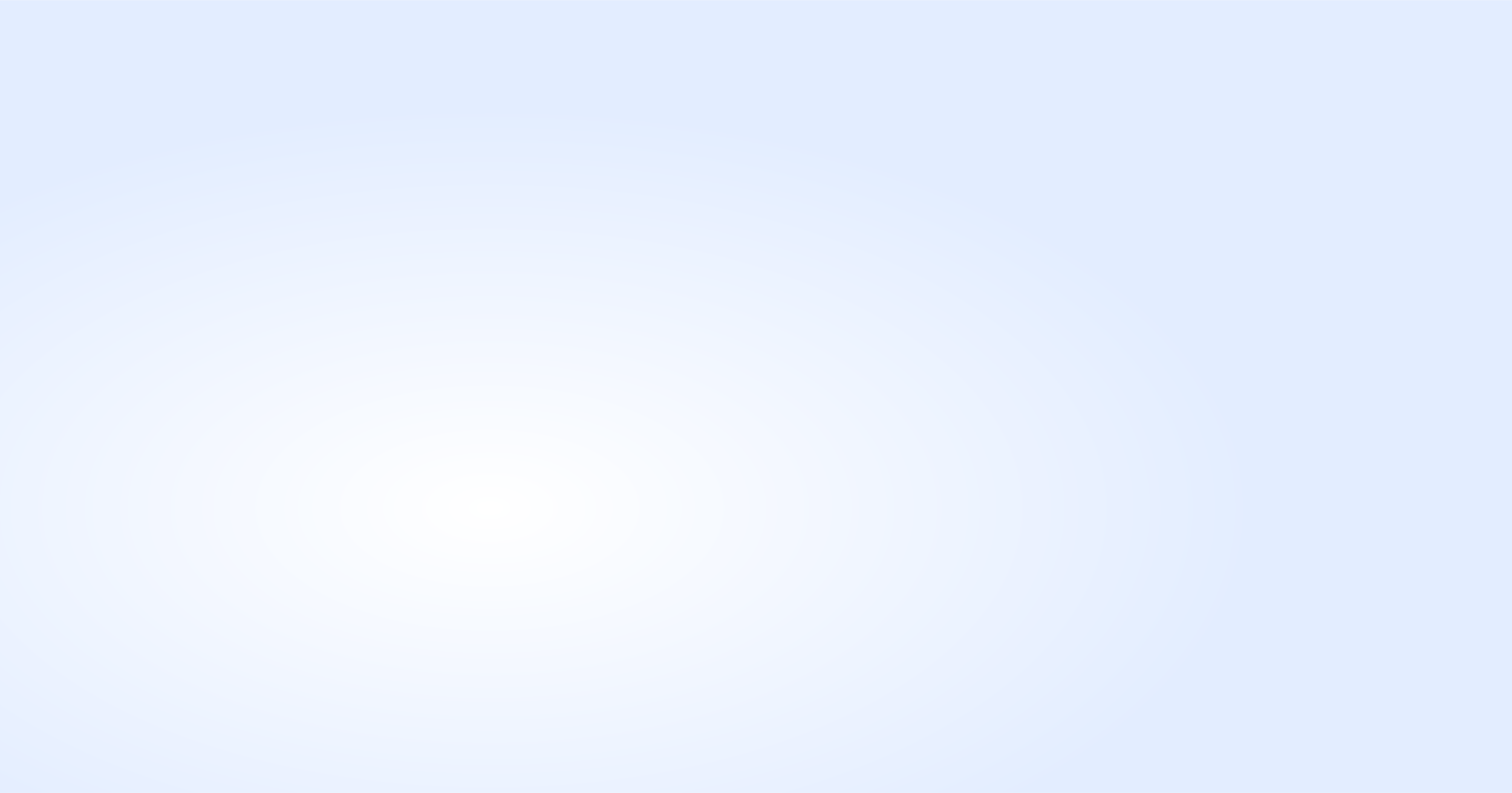 Working with Support Teams
Technical writers gain insights into common user issues and pain points through direct feedback from support teams.
Support agents leverage comprehensive documentation to provide efficient and accurate assistance to users.
Collaboration with support teams ensures accurate and timely resolution of user queries.
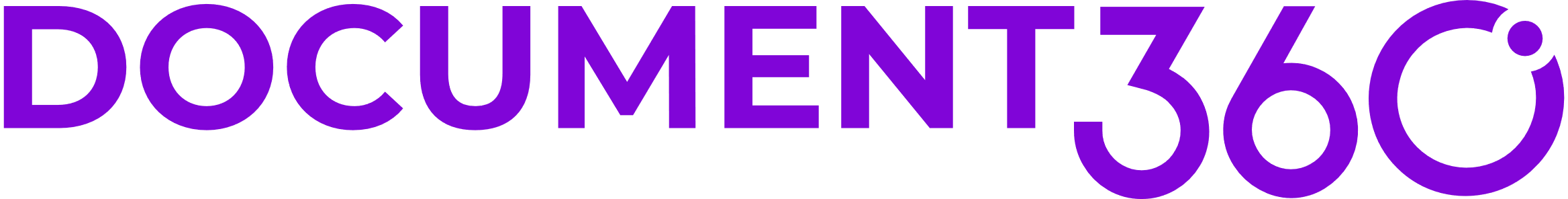 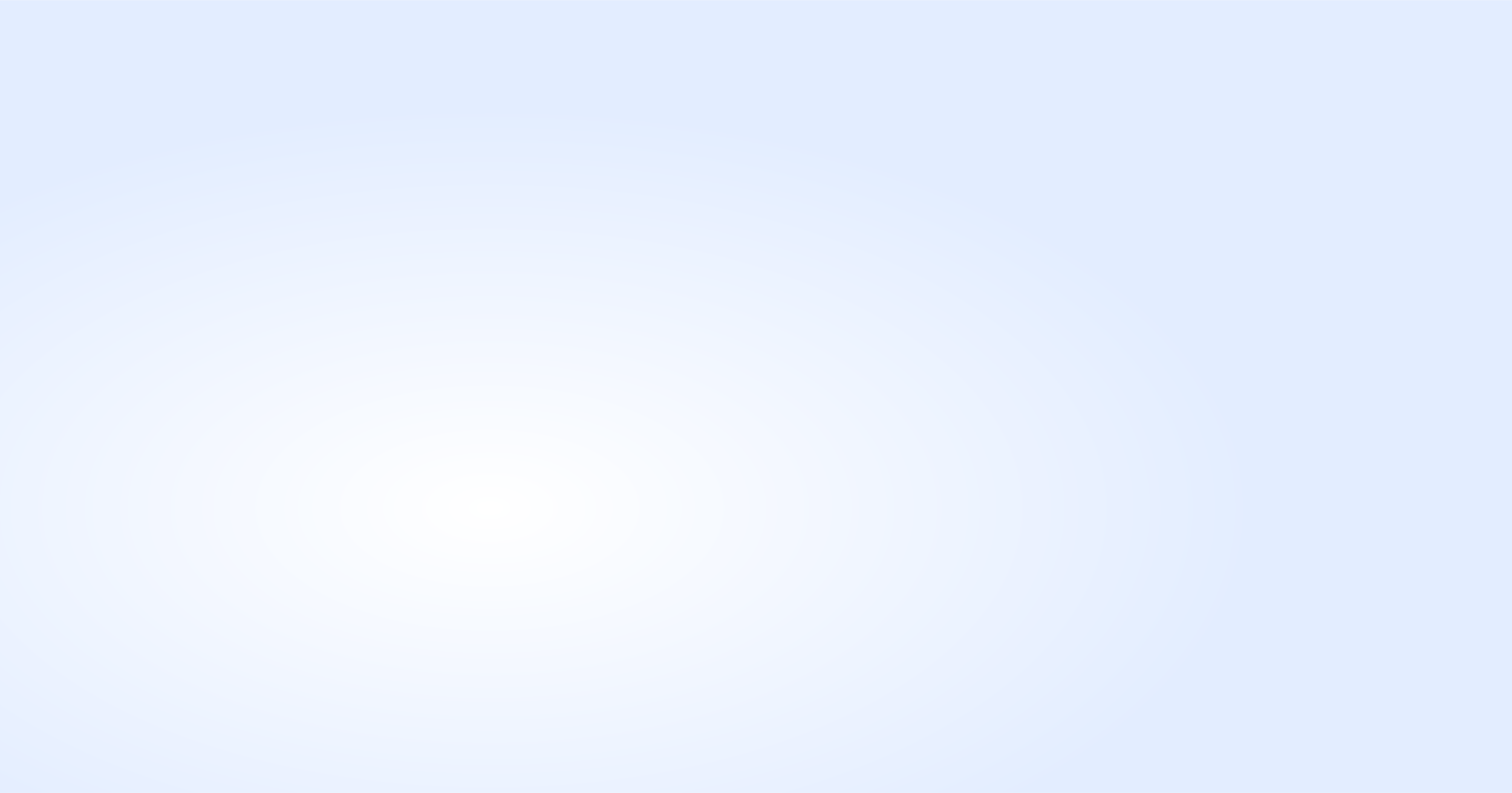 Working with Support Teams [Contd.]
Process & Communication
Establish regular communication channels with support teams.
Set up process to ensure product docs are validated by support teams.
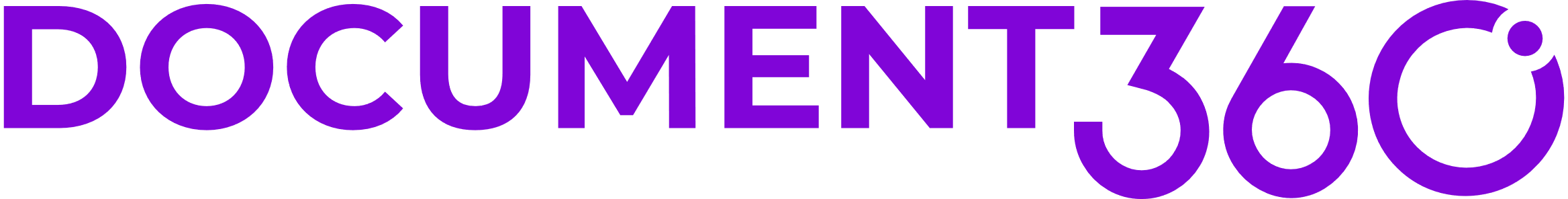 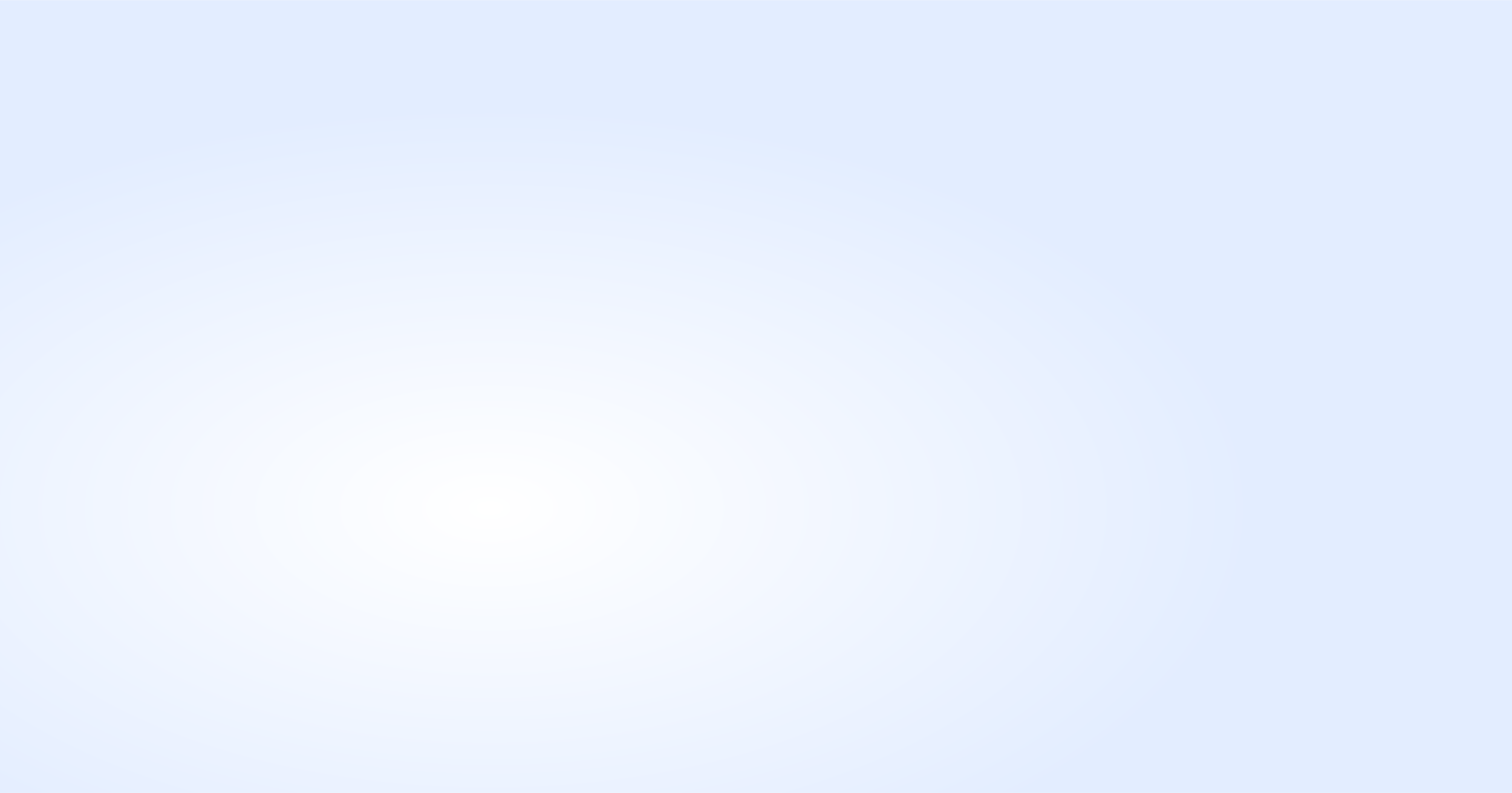 Tools for Collaboration
Review
Acrobat 
Office 365
Tasks
JIRA 
Content Sharing
Confluence
Sharepoint
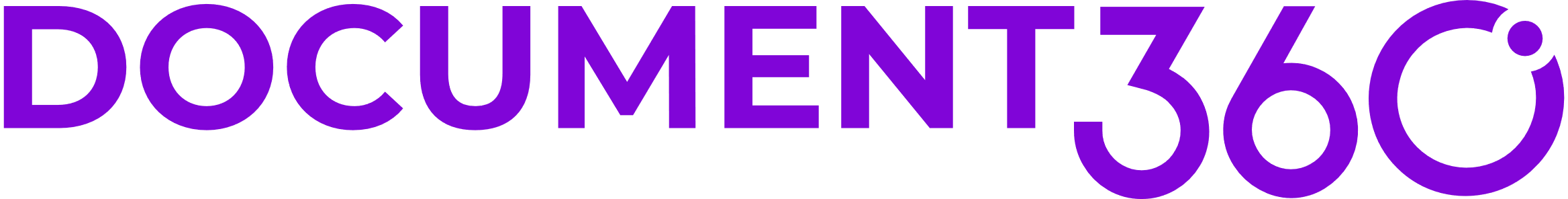 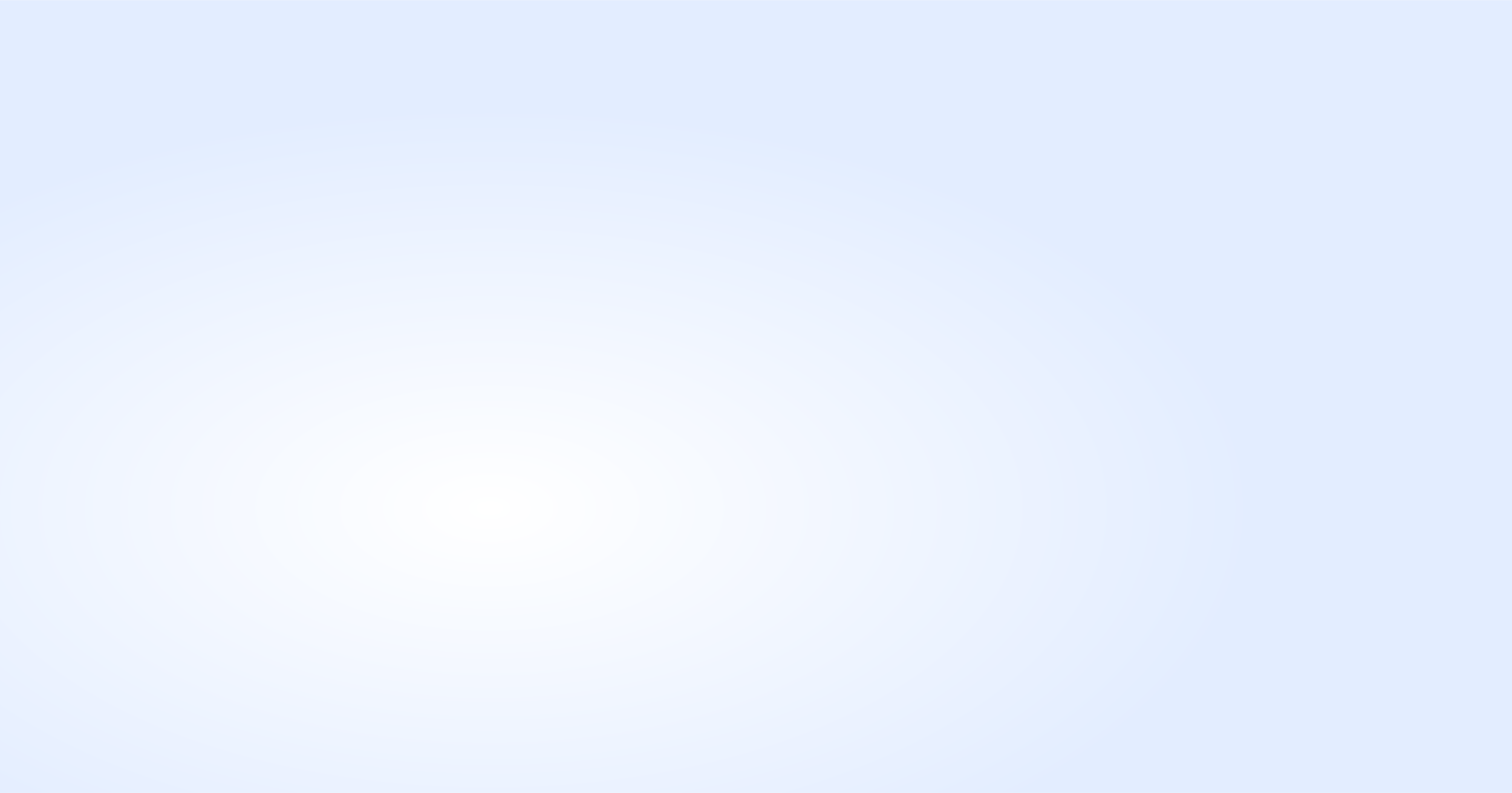 Questions ?
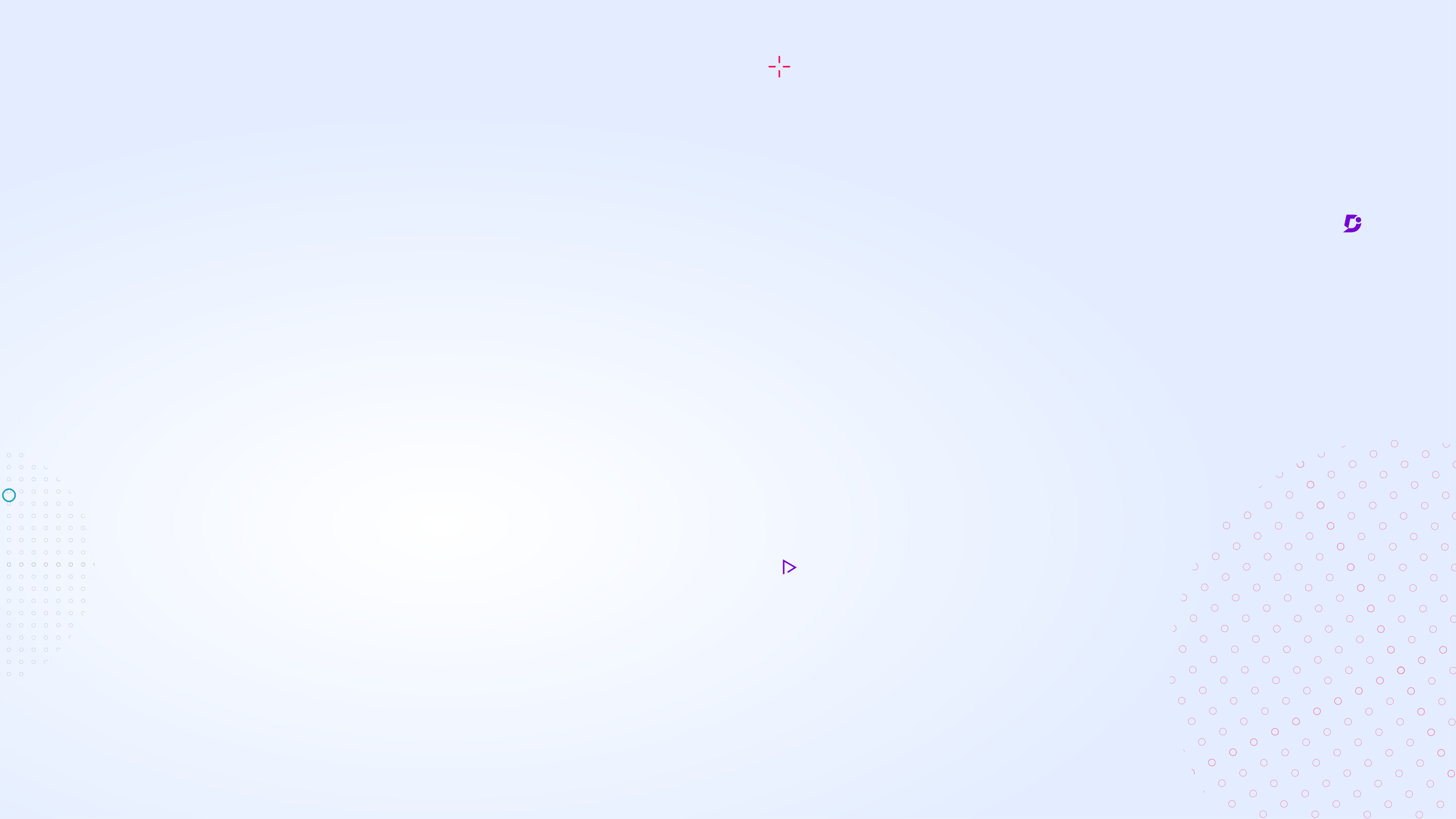 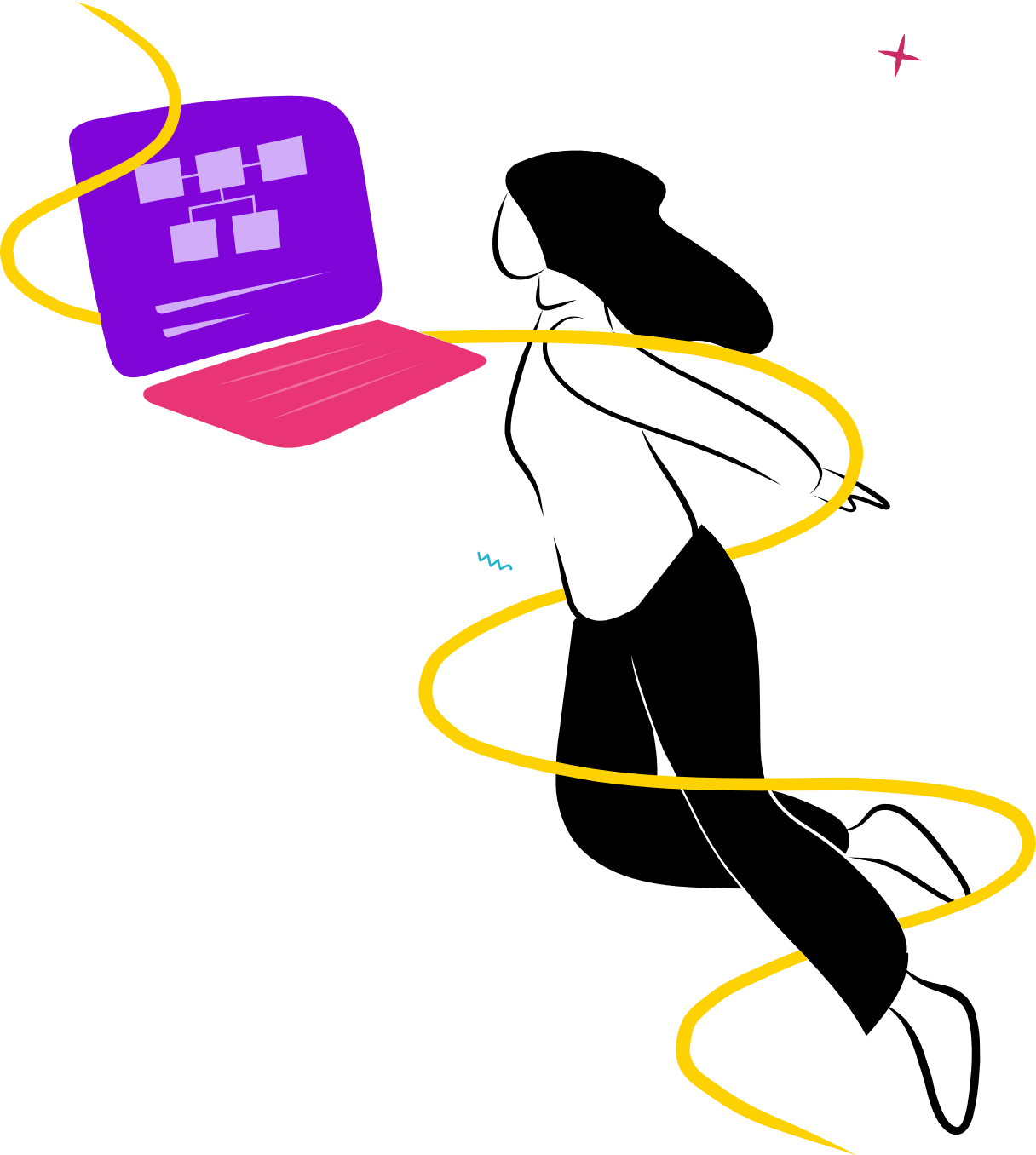 Thank You!
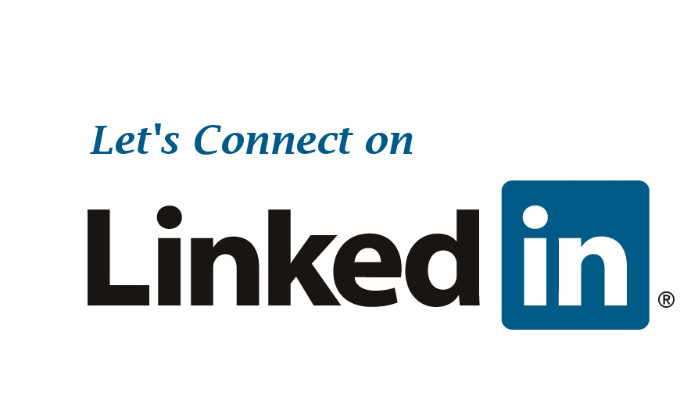 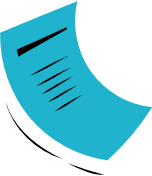 https://www.linkedin.com/in/raghuram77/
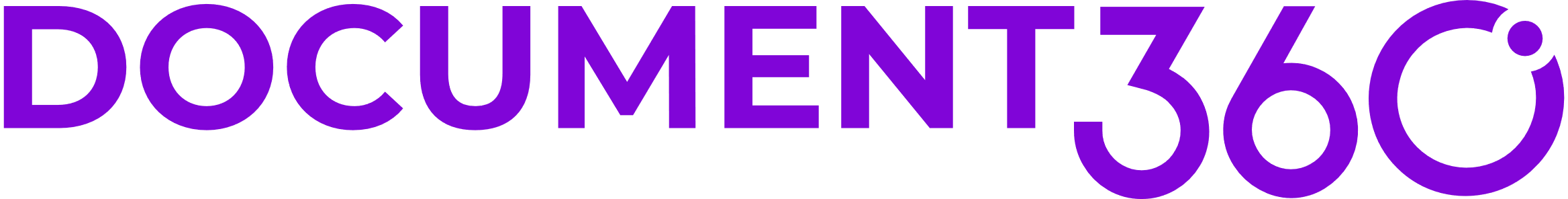